Hemoglobinopathies and workup with anemia
Dr. ARWA RAWASHDEH
The Hb molecules in their deoxygenated state begin to aggregate with bone anther to form long sickle shaped fiber
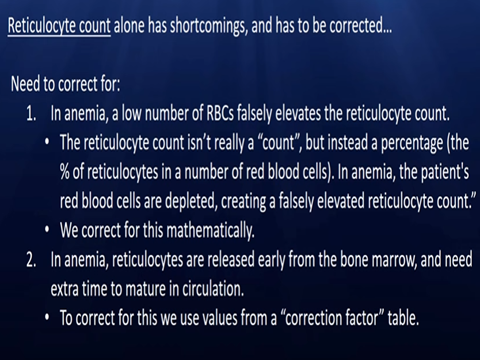 Case 1 : Retics count= 1%  HCT=15%    Normal= 45%
Retic index= 0.33%


Case 2: Retics count=3%   HCT= 15%     Normal= 45%     
Retic index=1%    
 
1/2.5= 0.4 reticulocyte production index
The bone marrow is not putting enough retics 

Case 3= Retics index=18%   HCT=15%        Normal=45%  6%
6/2.5 =2.4  the bone marrow is putting enough retics
[Speaker Notes: Retics index= 1%  HCT=15%    Normal= 45%
0.33%


Retics index=3%   HCT= 15%     Normal= 45%     1%    
 
1/2.5= 0.4 recticulocyte production index
The bone marrow is not putting enough retics 

Retics index=18%   HCT=15%        Normal=45%  6%
6/2.5 =2.4  the bone marrow is putting enough retics]
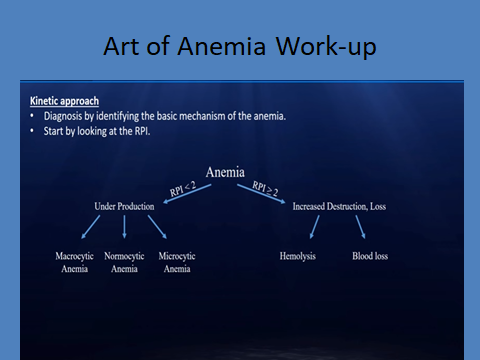